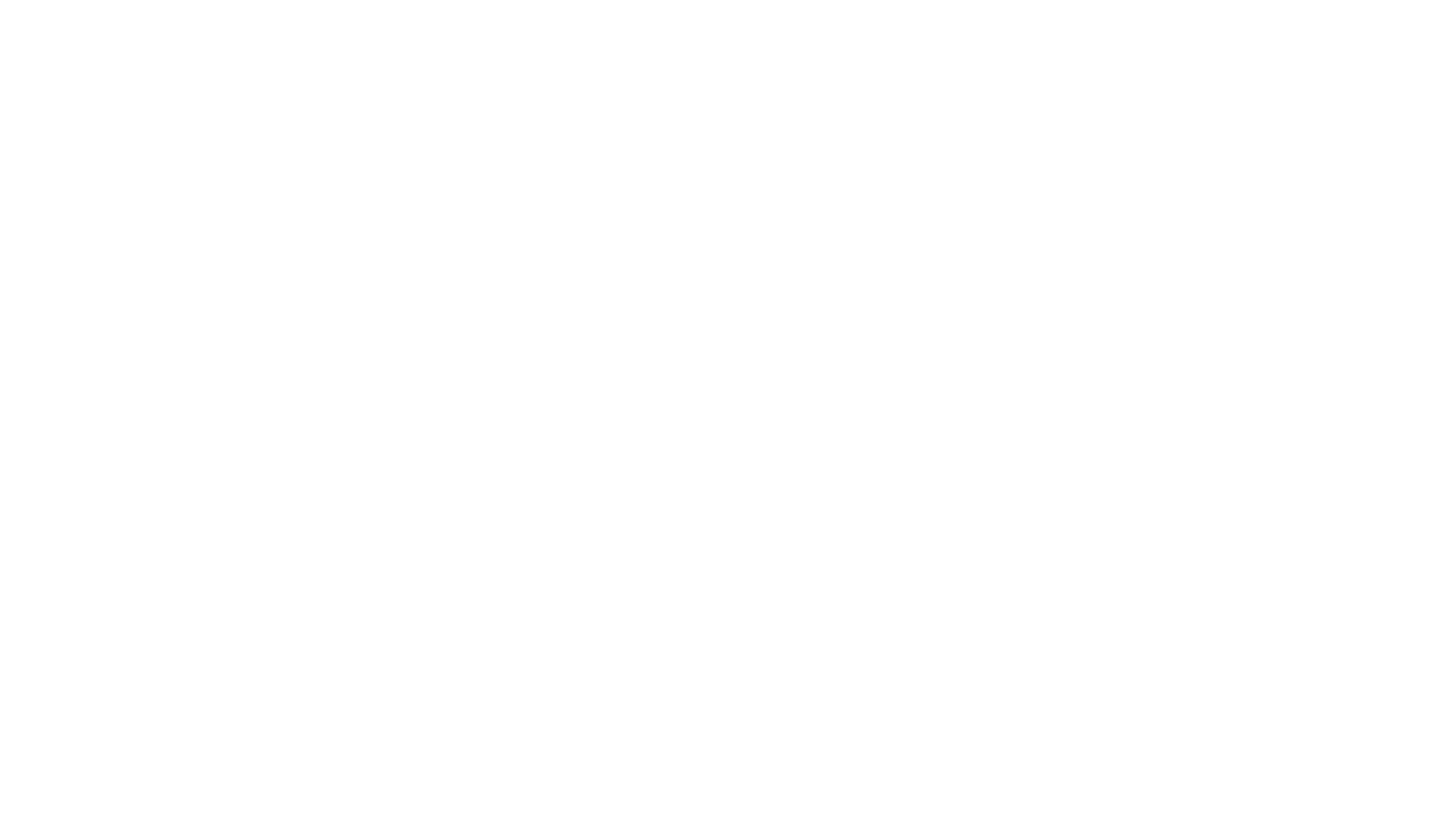 There are + що (про предмет) + де
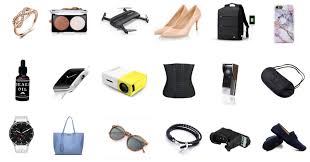 THERE ARE
THERE ARE
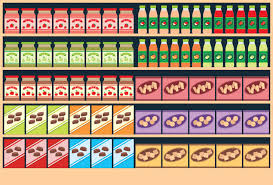 В англійській мові для обчислювальних іменників множини використовується структура
There are + що (про предмет) + де
Наприклад:   На тарілці – яблука.
    There are apples on the plate.
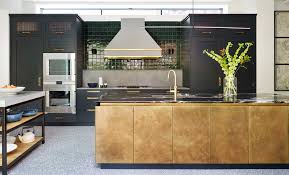 Структура
Are there + що (про предмет) + де…?
Наприклад: Чи є на тарілці  яблука?
Are there  apples  on the plate?
Yes, there are.
No, there are  not    (aren’t).
ARE  THERE?
NEGATIVE FORM
Структура
 There are not (aren’t)  + що (про предмет) + де

Наприклад: 
На тарілці немає яблук.
There are not (aren’t)  apples on the plate.
There are many trees in the forest.
Are there many trees in the forest?
There are not (aren’t) many trees in the forest.
THERE ARE
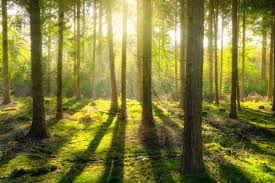 2. There are many  cars  near the house.
Are there many  cars near the house?
There aren’t many cars near the house.
THERE ARE MANY….
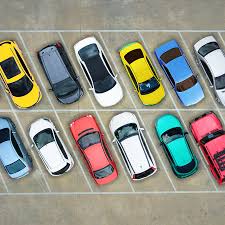 THERE ARE
3. There are  oranges on the plate.
Are there oranges on the plate?
There aren’t  oranges on the plate.
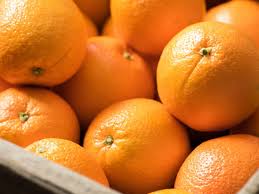 Translate into English using structure there are
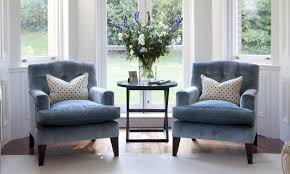 4. There are two arm-chairs in the room.
Are there two arm-chairs in the room?
There aren’t two arm-chairs in the room.
THERE ARE MANY
На поличці є багато книжок.
Чи є багато книжок на поличці?
На поличці немає багато книжок.
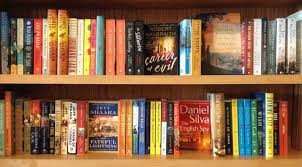 THERE  ARE MANY
У вазі – багато квітів.
Чи є у вазі багато квітів?
У вазі немає багато квітів.
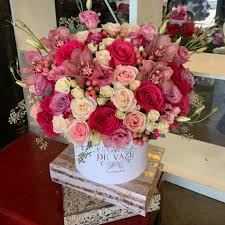 У серванті – багато чашок і стаканів.
Чи є у серванті багато чашок і стаканів?
 У серванті немає багато чашок і стаканів
THERE ARE MANY
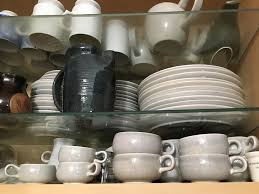 THERE ARE MANY
У гардеробі – багато суконь.
Чи є у гардеробі багато суконь.
У гардеробі немає багато суконь.
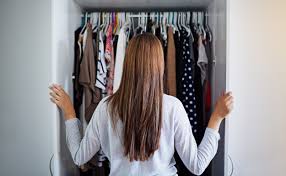